Formation des acteurs de changement communautaire​​
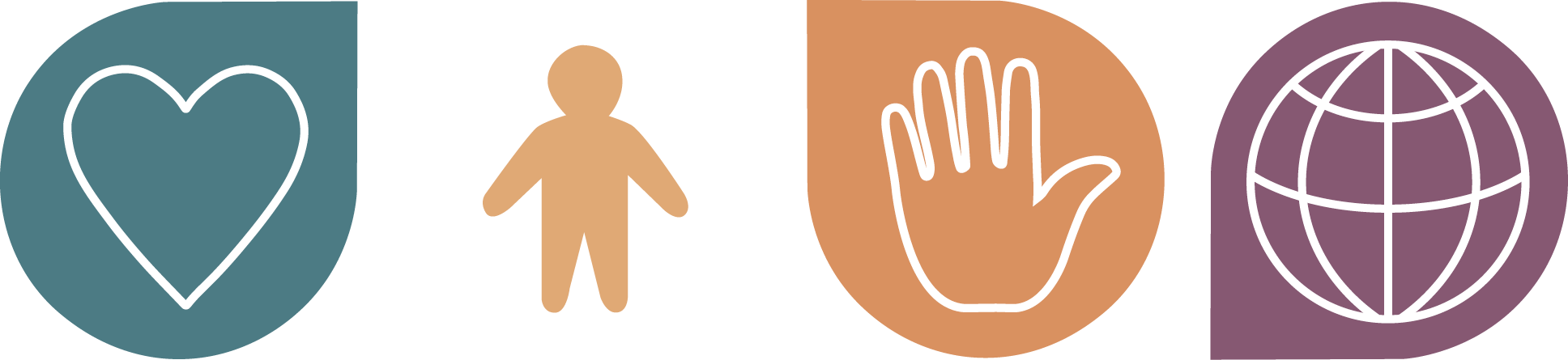 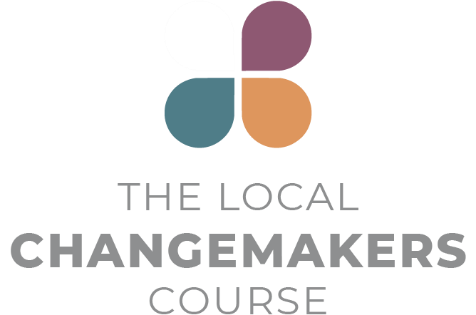 SEANCE 9

Notre parcours vers le changement
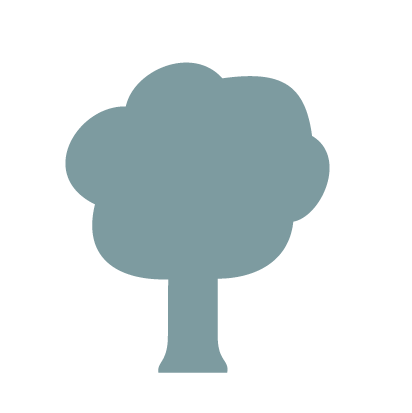 [Speaker Notes: Travail de groupe : Notre parcours vers le changement (suite)  
 
Utilisez les diapositives 2-3 pour présenter l'exercice 
 
Accueillez tous ceux qui sont revenus assister à la séance finale de la formation.  
Encouragez-les en leur disant qu’ils accomplissent un excellent travail.]
Notre parcours vers le changement
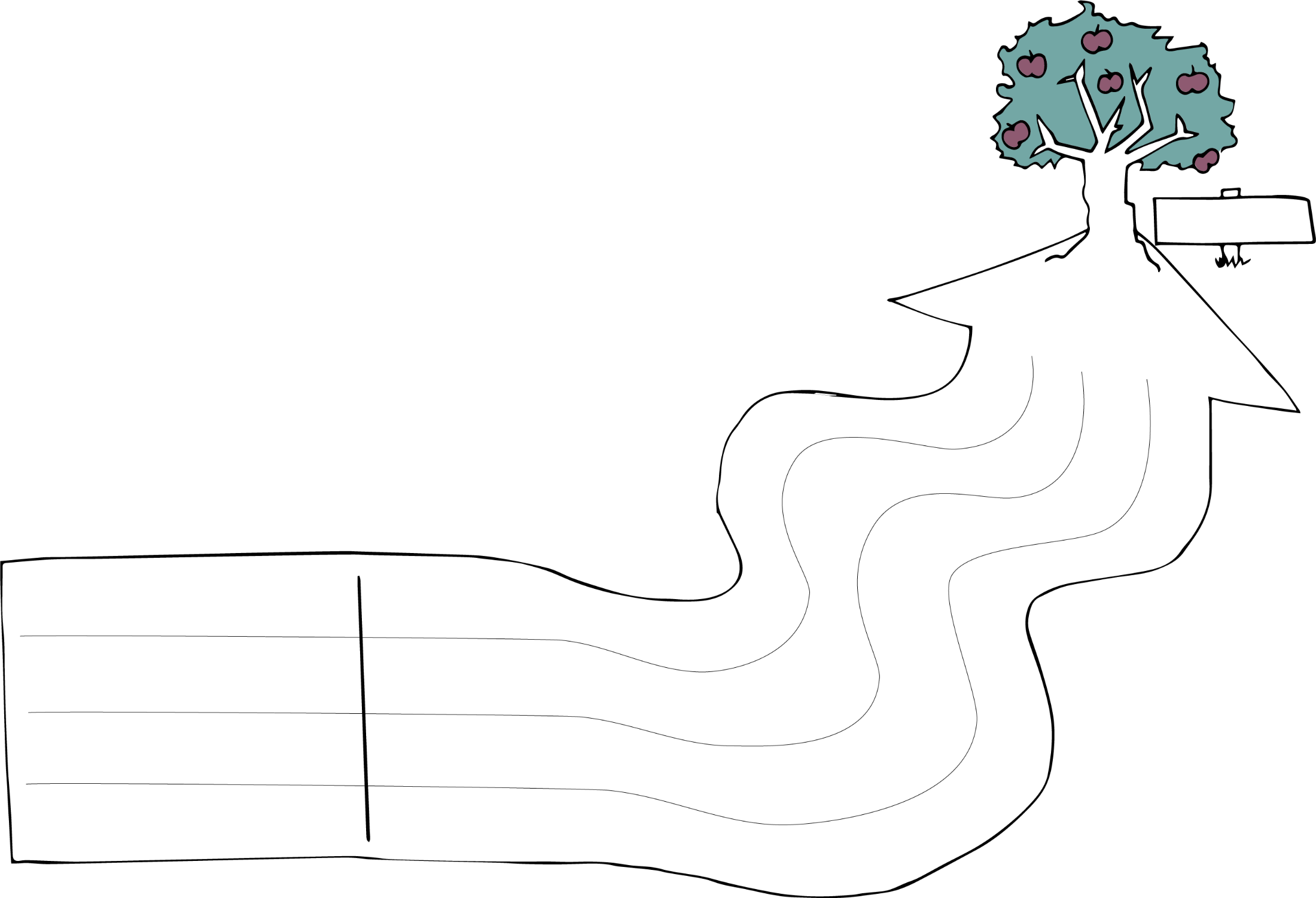 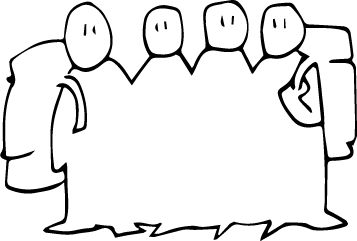 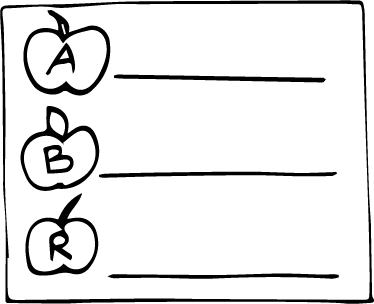 Qui sommes-nous ?
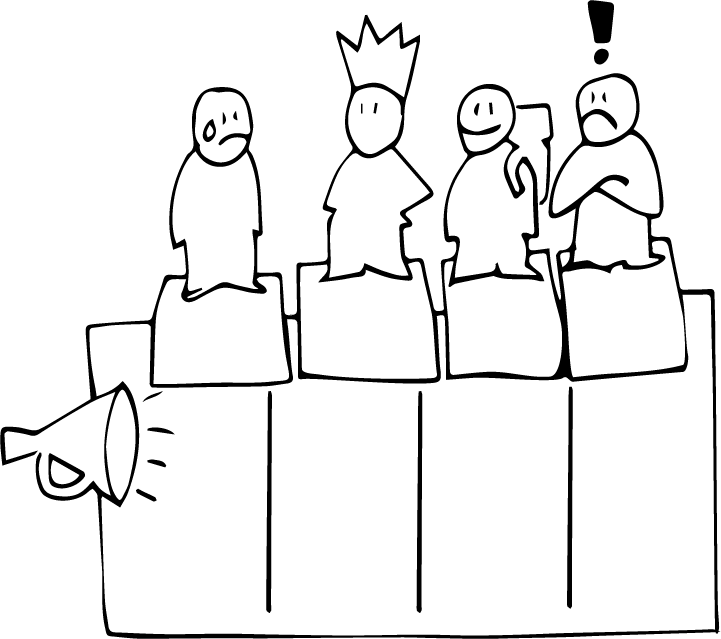 Time frame
Objectif
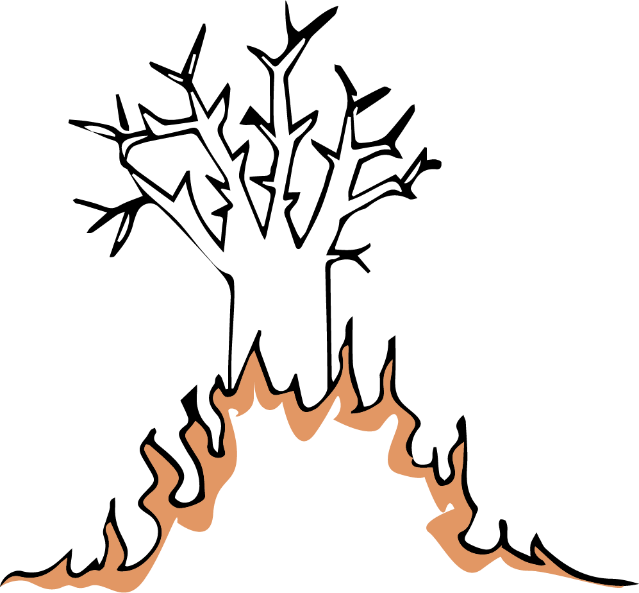 Message
Étapes
Tactiques
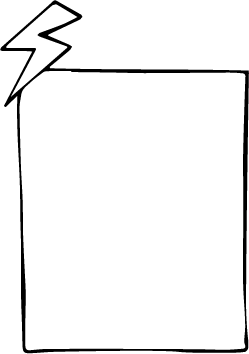 Probléme
Risques
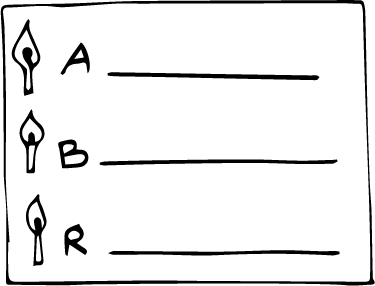 [Speaker Notes: Invitez les participants à reformer les groupes de planification d’actions de la séance précédente pour continuer à travailler sur leur « parcours vers le changement ».  
Encouragez maintenant les groupes à se concentrer sur les tactiques et sur les étapes d’actions s’ils ne s’y sont pas encore pris. Informez les groupes sur le temps dont ils disposent.]
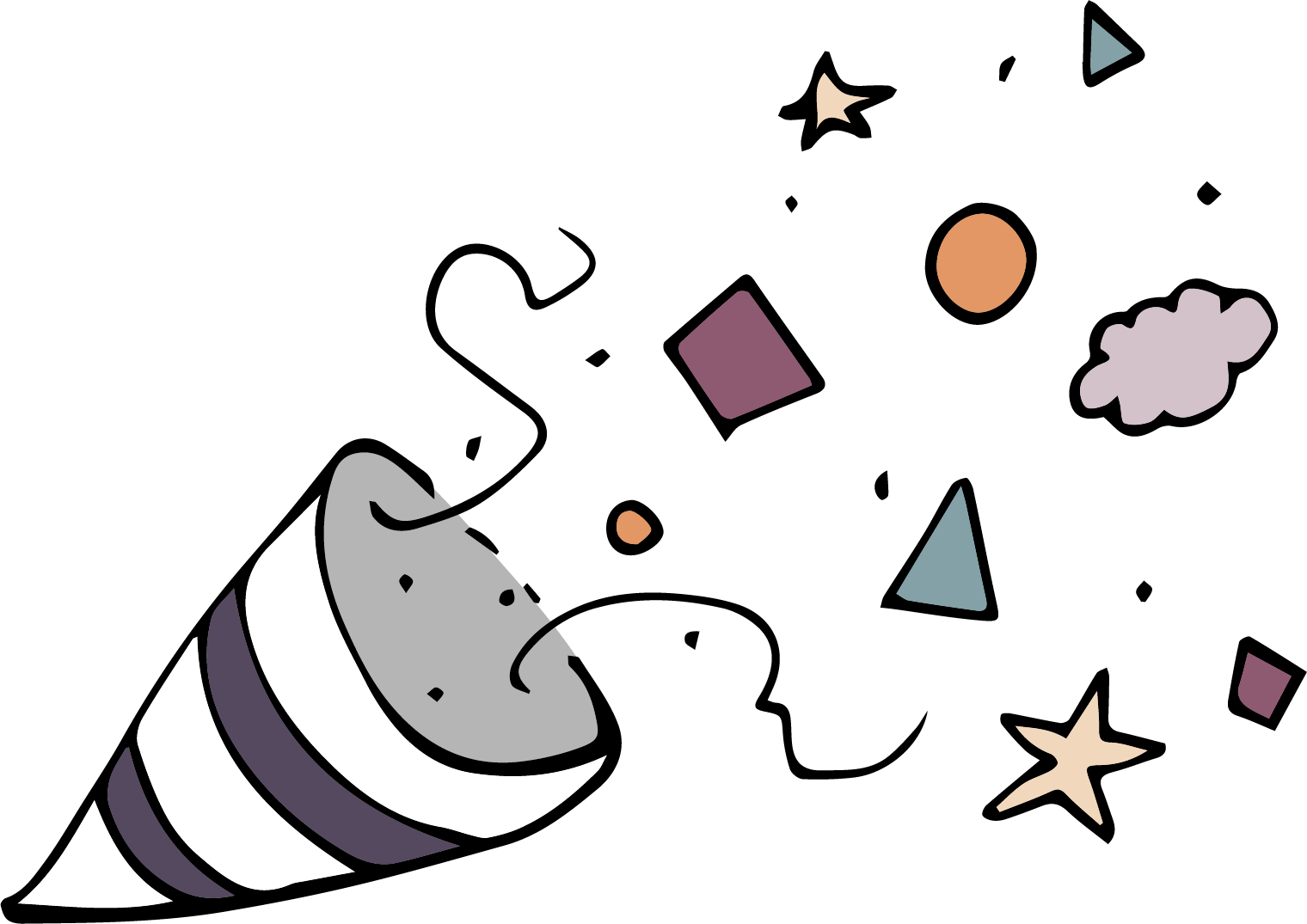 Félicitations !
[Speaker Notes: Célébration 
Affichez cette diapositive lors de la célébration à la fin de la séance.]